Pascal (Паскаль)
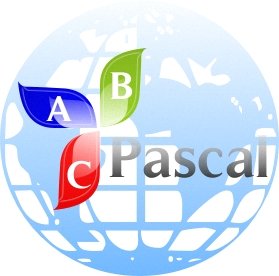 Pascal
Pascal — алгоритмічна мова програмування універсального призначення. Існують діалекти мови з підтримкою об'єктно-орієнтованого програмування. В 1990 році було затверджено стандарт ISO 7185:1990, «Pascal», та ISO 10206:1990 «Extended Pascal».
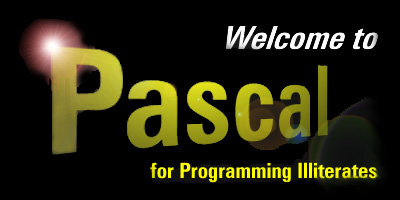 Історія виникнення
Першим компілятором мови Pascal є ETH Pascal, створений у 1970-му. Назва ETH походить від назви інституту німецькою Eidgenössische Technische Hochschule Zürich (українською Федеральна вища технічна школа Цюріха), де він був розроблений. Творцем мови є Ніклаус Вірт. Наприкінці того ж року Вірт оприлюднив перший офіційний опис мови, синтаксису та семантики. Нова версія мови побачила світ у 1972 році. Тоді ж Вірт та його англійський колега Чарльз Ентоні Хоар (Тоні Хоар) випустили аксіоматичний опис мови Pascal.
У 1969 році Вірт доручає розробку компілятора одному зі своїх студентів (Е. Марм'є). На той момент Марм'є володів лише Фортраном (Fortran) і писав компілятор виключно на цій мові. Після написання компілятор Pascal був переписаний на самому собі. Як згадував потім Вірт, вибір Фортрана був серйозною помилкою, бо він не міг адекватно представляти складні структури даних компілятора Pascal, що лише заплутувало програму.
Наступна спроба створення компілятору почалася з чіткого формулювання на описі (1970 року) самого Паскалю. Синтаксичний аналіз нового однопрохідного компілятору реалізовувався за допомогою рекурсії. Тепер команду розробників склали: У. Амман, Е. Марм'є, Р. Шилд. Після того як компілятор був написаний на ще невідомій мові, Шилд поїхав додому, де він на протязі двох тижнів вручну транслював програму у допоміжну низькорівневу мову. Отже, в середині 1970 року компілятор ETH Pascal був готовий.
ETH Pascal був цікавий насамперед тим, що став він однією з перших реалізацій мов високого рівня написаних на самій собі, на два роки випередивши компілятор Сі. У 1973 році була створена абстрактна Pascal-машина (P-машина), яка виконувала спеціальний P-код. Щоб вирішити проблему сумісності компілятора, Вірт вирішив скористатися перевіреними часом методами інтерпретаціі. Найвідомішими з них рішеннями, які передували P-коду, можна назвати реалізацію мови Snobol-4 (Р. Грісуолдом, у 1967 році), де в якості коду абстрактної машини використовувалася мова SIL (System Implementation Language).
Особливості мови
Початкова мета розробки мови диктувалася потребою інструмента «для навчання програмуванню як систематичній дисципліні». Pascal належить до Algol-подібних мов програмування, оскільки використовує семантику Algol-ла. Однак Pascal мав суттєве удосконалення — жорстку типізацію. Це означало, що присвоювання можна було виконувати лише для змінних, що належать до одного типу . Це удосконалення суттєво покращило стиль програмування, оскільки значну частину помилок вдавалось виявити ще на етапі компіляції — що збільшує надійність програм.
Однак мова розроблялась як дослідницький проект і первісний Pascal був мало придатний для написання великих проектів, оскільки програму не можна було скласти з кількох програмних частин — просто не було передбачено такої можливості. Але ця мова програмування швидко завоювала популярність у навчальних закладах при вивченні програмування. А коли з'явились діалекти мови де можливим було окреме компілювання програмних частин — Pascal став засобом написання великих програмних систем.
Існує ряд об'єктивних причин, які обумовили видатний успіх мови Pascal. Серед них у першу чергу потрібно вказати такі:
Мова в природній і елегантній формі відбила найважливіші сучасні концепції технології розробки програм.
Завдяки своїй компактності, концептуальній цілісності й ортогональності понять, а також вдалому оригінальному опису, запропонованому автором мови, Pascalвиявився дуже легким для вивчення й освоєння.
Незважаючи на відносну простоту мови, вона виявилась придатною для дуже широкого спектру застосунків, у тому числі для розробки дуже великих і складних програм, наприклад, операційних систем.
Pascal дуже технологічний для реалізації практично усіх, у тому числі і нетрадиційних, машинних архітектур. Стверджується, що розробка Pascal-транслятора «майже» не перевищує за трудомісткістю гарної дипломної роботи випускника ВНЗу.
Мова Pascal стандартизована в багатьох країнах, а у 1983 році було прийнято міжнародний стандарт (ISO 7185:1983).
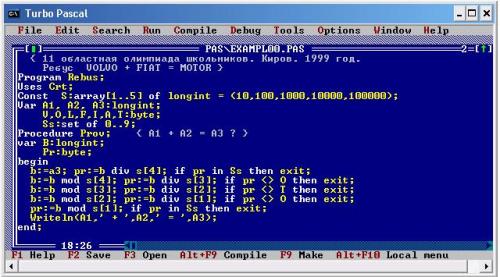 Turbo Pascal та Borland Pascal
Хронологічна таблиця версій компілятора серії «Turbo»:
Хронологічна таблиця версій компілятора серії «Borland»: